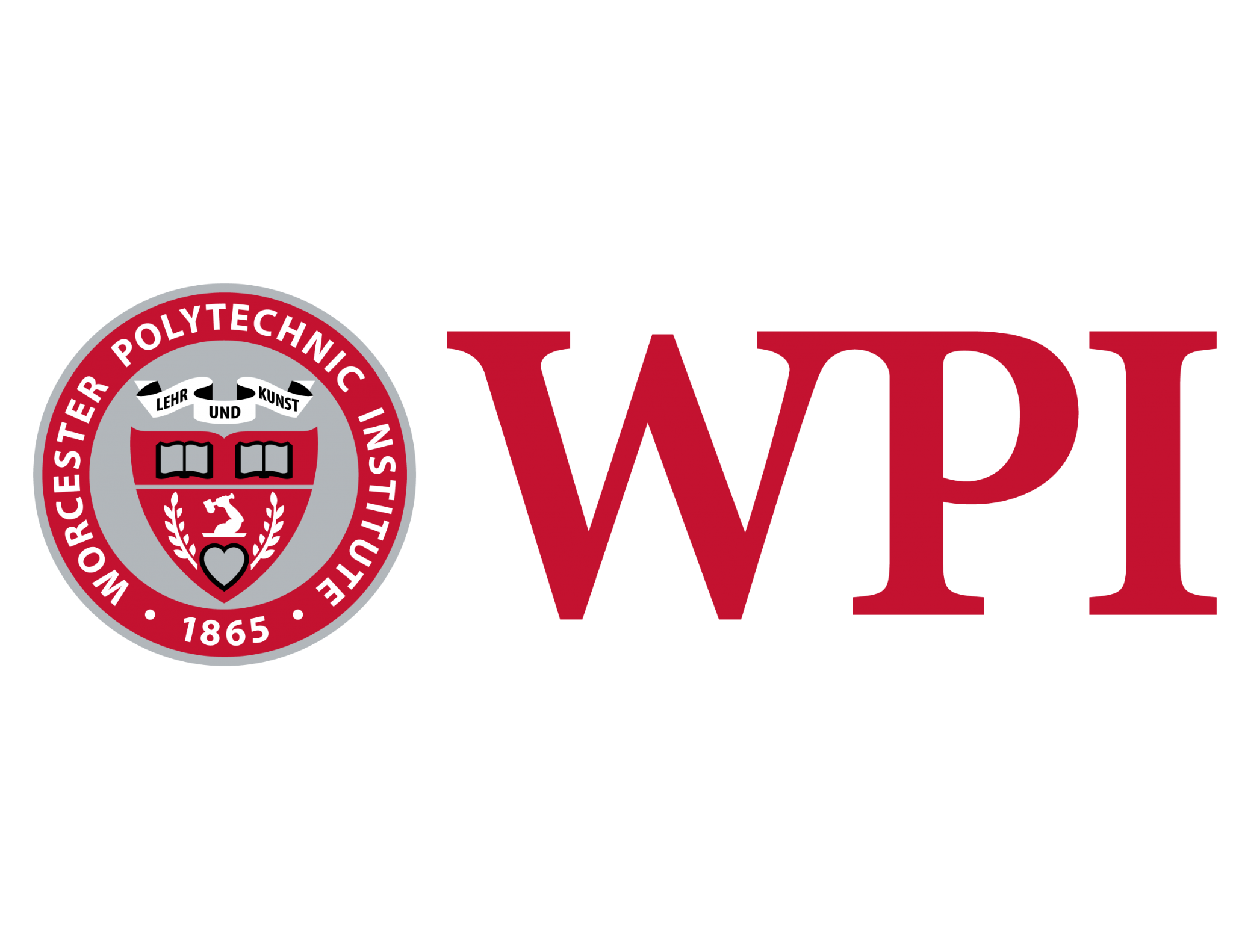 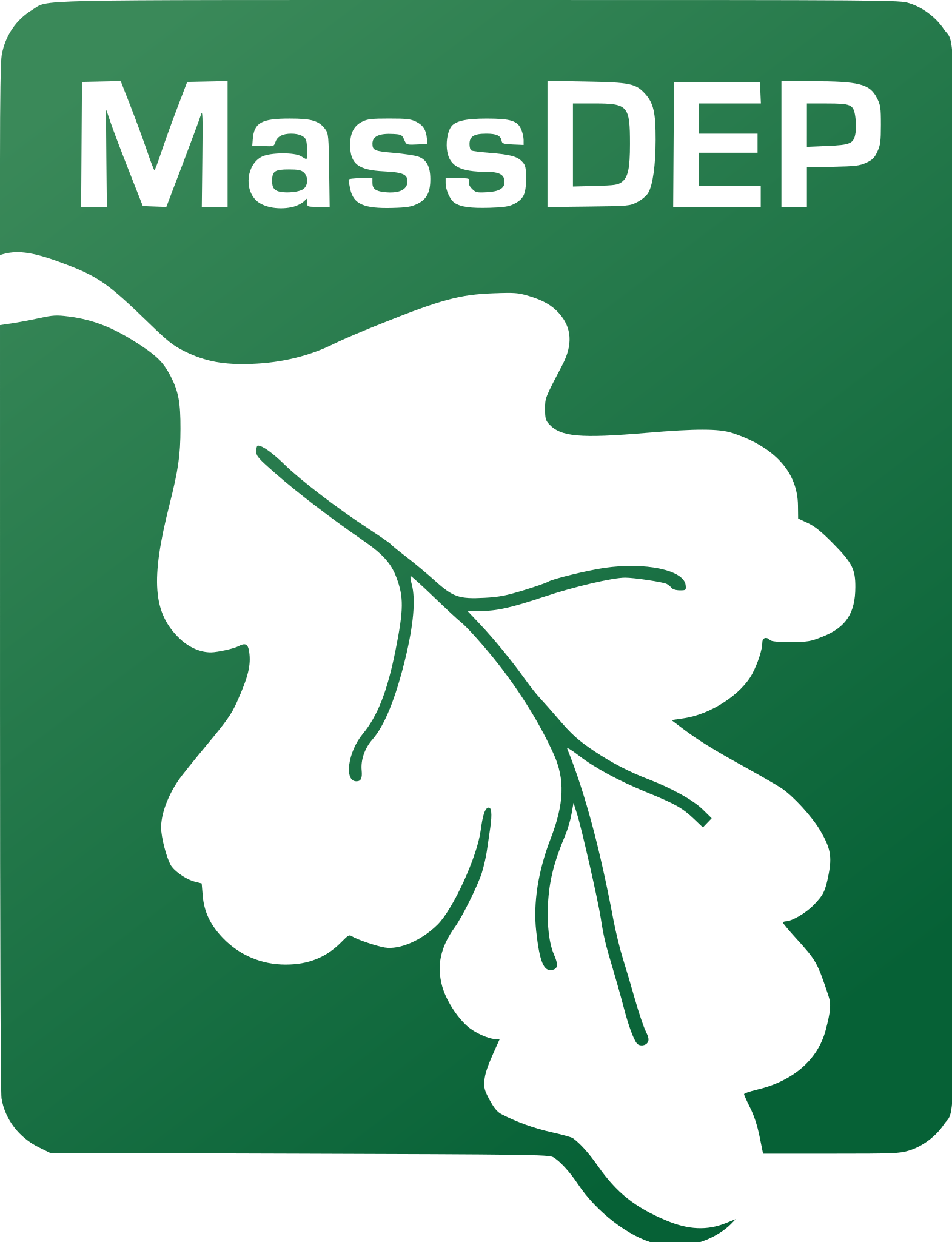 Assessing Stakeholder Feedback on Implementation of New Nitrogen Reducing Regulations on Cape Cod
Boston Project Center - October 10, 2023
Josephine Fazio, Ashley Hutchings, Chad Nguyen, Dave Buitrago
[Speaker Notes: When Talking:
Hi I am __(introduce ourselves), and this is our project on (read title)

Og presentation / style https://docs.google.com/presentation/d/16JMZSr3zHtr8lQF4gUNGmlqoGADItI02SwP8LlGuGu0/edit#slide=id.gf8cf4f0f69_0_36]
OVERVIEW
GATHERING FEEDBACK
UNDERSTANDING THE PROBLEM
2
RECOMMENDATIONS
1
3
5
4
UNDERSTANDING THE SOLUTION
COLLECTED DATA
UNDERSTANDING THE PROBLEM
IMPACTS OF NITROGEN
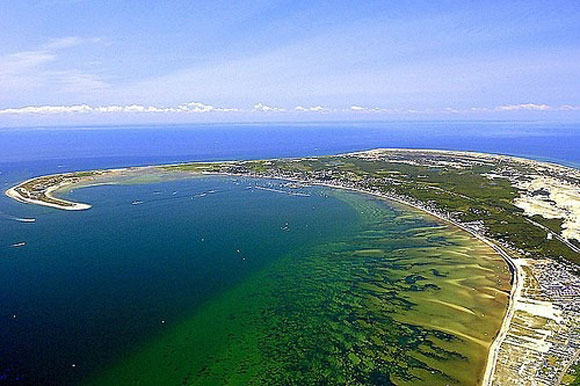 Image from capecod.com
[Speaker Notes: When Talking:
ENVIRONMENT - increases plant growth and reduce biodiversity, harmful especially with algae blooms which Consumes oxygen causing hypoxia and dead zones, Kills aquatic wildlife
ECONOMY - Hurts fishing economy due to dying aquatic wildlife, Damages tourism due to beach closures, Decreases property value since water is not clean]
UNDERSTANDING THE PROBLEM
IMPLEMENTATION OF NEW NITROGEN REGULATIONS
MassDEP introduces draft of Title 5 amendments and watershed permits October 2022
Municipalities are working to be in compliance with new regulations
Pollution
Feedback + Revisions
Nitrogen pollution harms environment, public, and economy in the Cape
Regulation
Implementation
Final regulations are passed July 7th, 2023
[Speaker Notes: When Talking:
 Nitrogen pollution is a problem/ MassDEP introduce Title 5 and Watershed Permits (they both help reduce nitrogen pollution, title 5 covers septic tanks, watershed permits cover town projects like sewerage, the towns pick which method they would pursue)/
 Final regulations are July 7, 2023/ Municipalities are working on implementing the new regulations/ thats where we come in]
UNDERSTANDING THE PROBLEM
PROJECT GOAL
Identify concerns and obstacles stakeholders and municipalities have with implementation of new nitrogen-reducing regulations, and create recommendations to help MassDEP address these concerns.
[Speaker Notes: When Talking:
Just read it out loud]
UNDERSTANDING THE SOLUTION
AFFECTED AREA
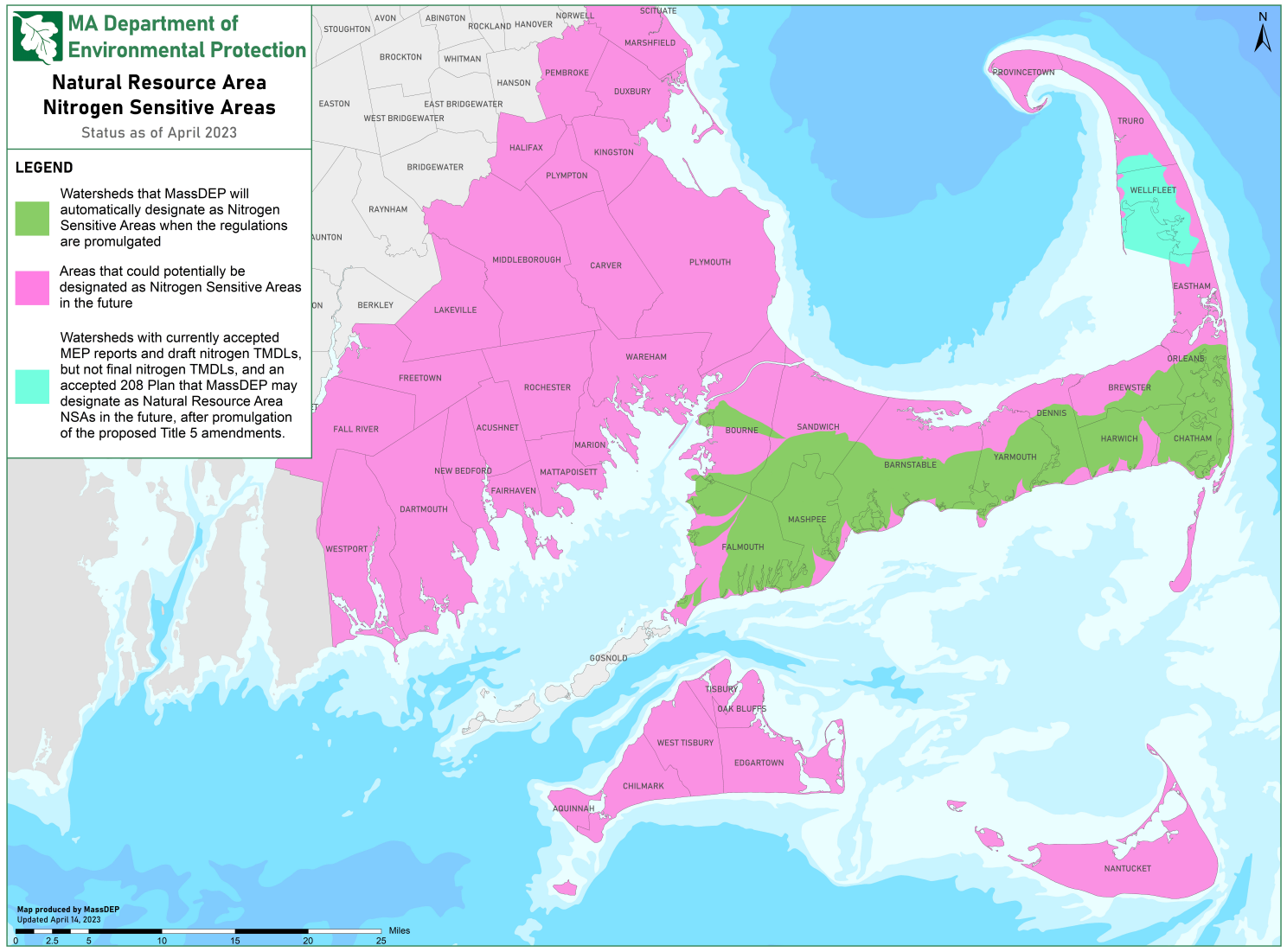 [Speaker Notes: When Talking:
Just point at map and say that the this is cape cod, green is currently affected by regs, pink is possible areas to become designated in the future]
UNDERSTANDING THE SOLUTION
WASTEWATER TREATMENT
Sewer Systems
Septic Systems
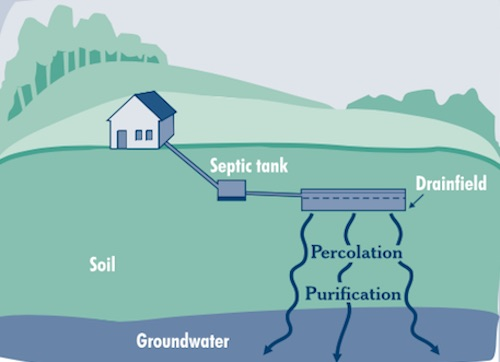 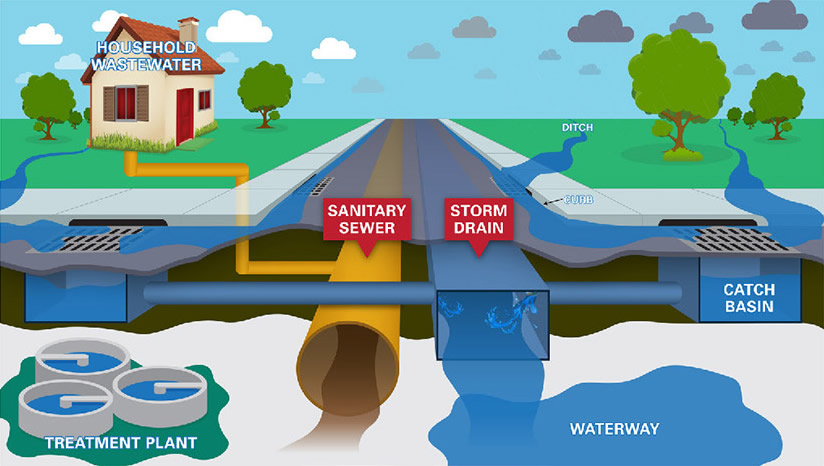 Image from Advanced Septic Services FL
Image from Metro Connects
[Speaker Notes: When Talking:
Septic Systems are made of a septic tank and a drainfield. Septic tanks are the filtration system and the drainfield has the wastewater go to the groundwater.
Sewer systems have all of the sewage of the houses connected together and go to a treatment plant before having the water enter the local body of water.

Picture 1: https://advancedsepticservicesfl.com/septic-tanks/
Picture 2: https://www.metroconnects.org/understanding-sewer-systems/

Sewer systems are integrated through towns, septic systems are home original]
UNDERSTANDING THE SOLUTION
NEW REGULATIONS
Nitrogen Sensitive Area
314 CMR 21.00(Watershed Permits)
310 CMR 15.00 (Title 5)
Municipalities:Watershed permits to be utilized to achieve nutrient load reductions for that specific area
Homeowners:Upgrade individual septic systems by integrating Best Available Nitrogen Reducing Technology
[Speaker Notes: When Talking:
Just read it out loud]
GATHERING FEEDBACK
METHODOLOGY
Sample Survey Questions
Research
Survey
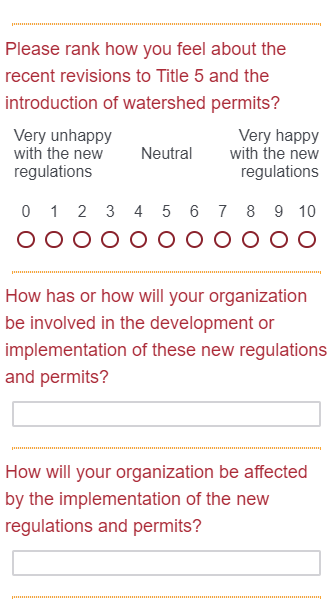 Understand the regulations
Send survey out to contacts
Analyze
Interview
Consolidate feedback and analyze main points
Interview people who could provide interesting and useful feedback
[Speaker Notes: When Talking:
Go through quickly sections (just say stakeholders, stay brief) 
We researched the regulations/ sent out surveys to the contacts provided by MassDEP to stakeholders/ here is a sample of our survey questions/ Interviewed people with differing views for in depth feedback/ Consolidated our feedback to main concerns]
GATHERING FEEDBACK
OUR DATA STATISTICS
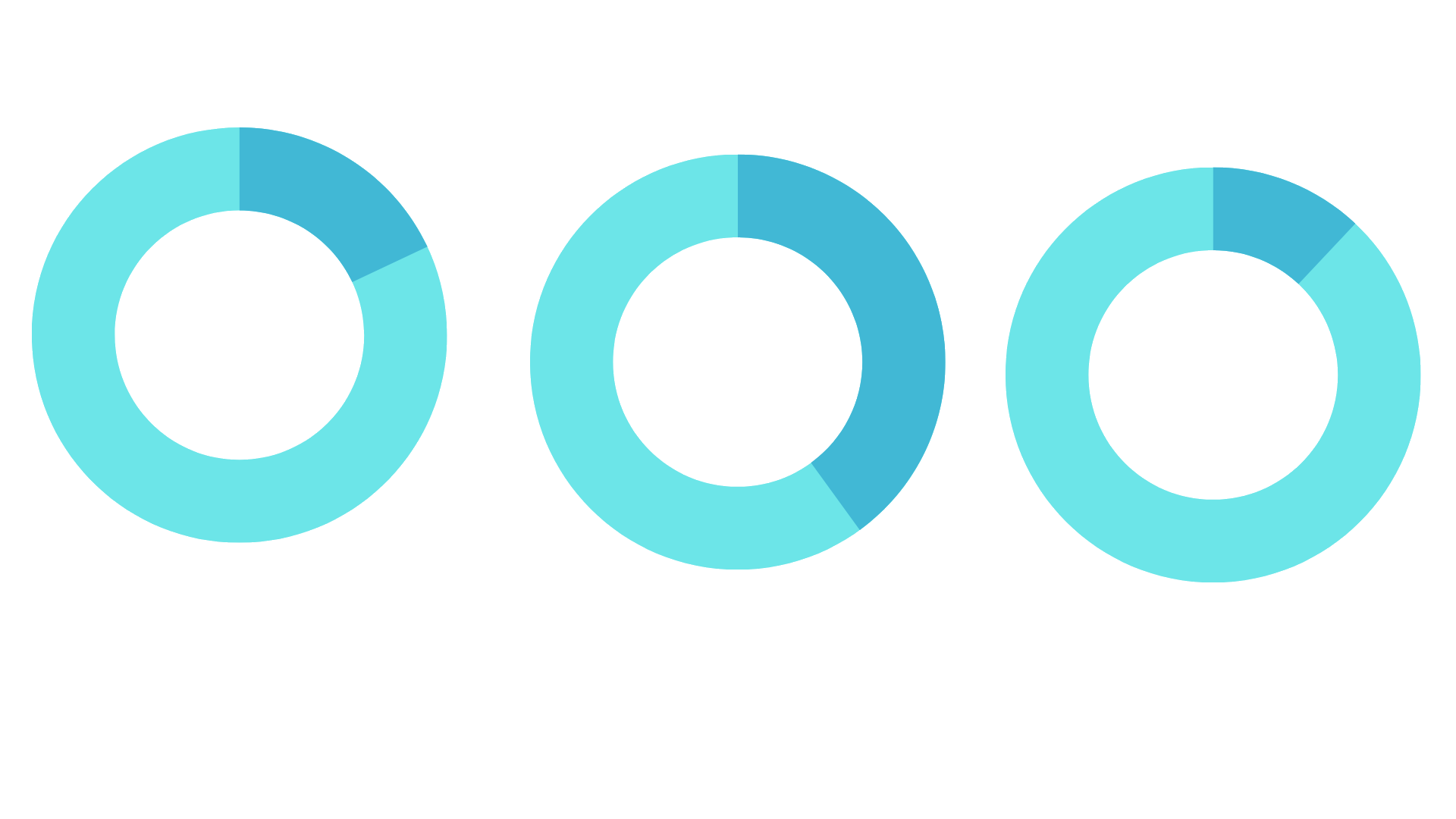 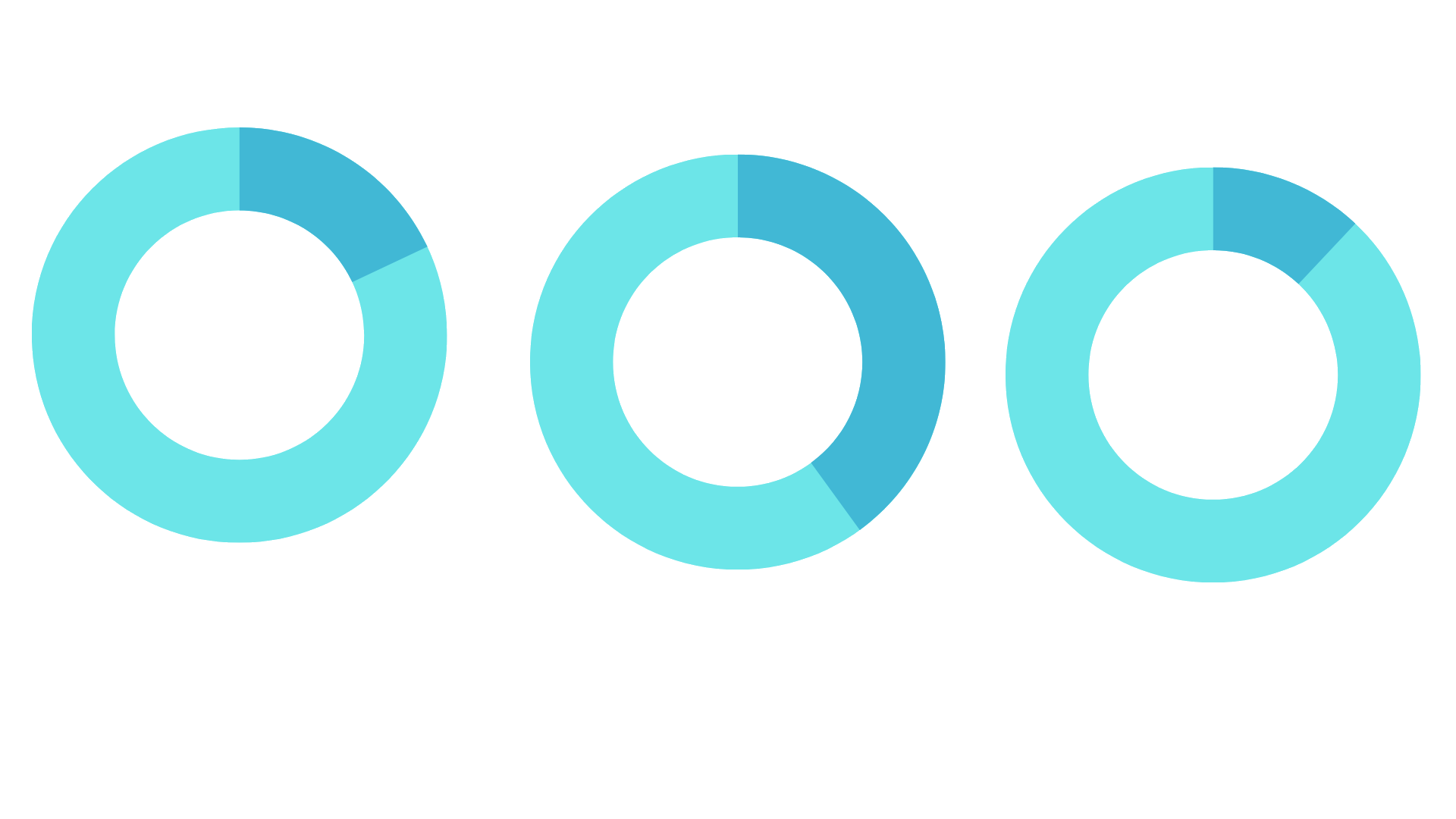 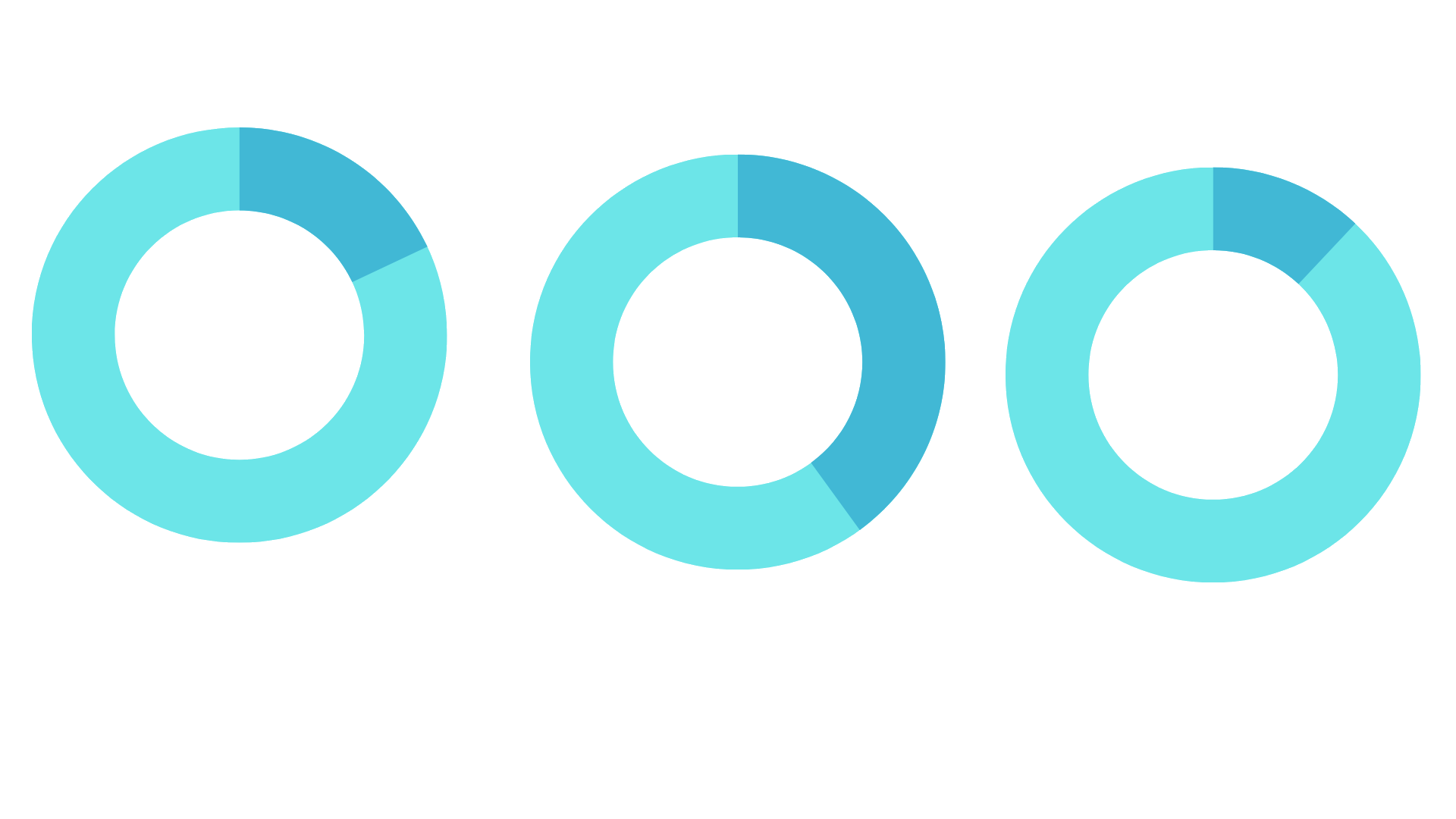 Surveyed 17% Municipalities
Surveyed 11% BOH
Surveyed 45% NGOs
6 of the 35 Towns responded
4 of the 35 Towns responded
Responses from 5 of the 11 stakeholders
Surveyed 18 General Public
Interviewed 3 Surveyees
Flyers on Cape Cod
Posted on Facebook
Posted on Reddit
Buzzards Bay
Association of Cape Cod
 Off Cape BOH
[Speaker Notes: When Talking:
Just read it out loud]
COLLECTED DATA
ANALYSIS
Municipalities:
Boards of Health:
Multiple-town partnership
General confusion on the process
Other nitrogen sources are not addressed
Too much burden with not enough assistance
Confused on requirements
MassDEP will not enforce and inspect TMDL levels
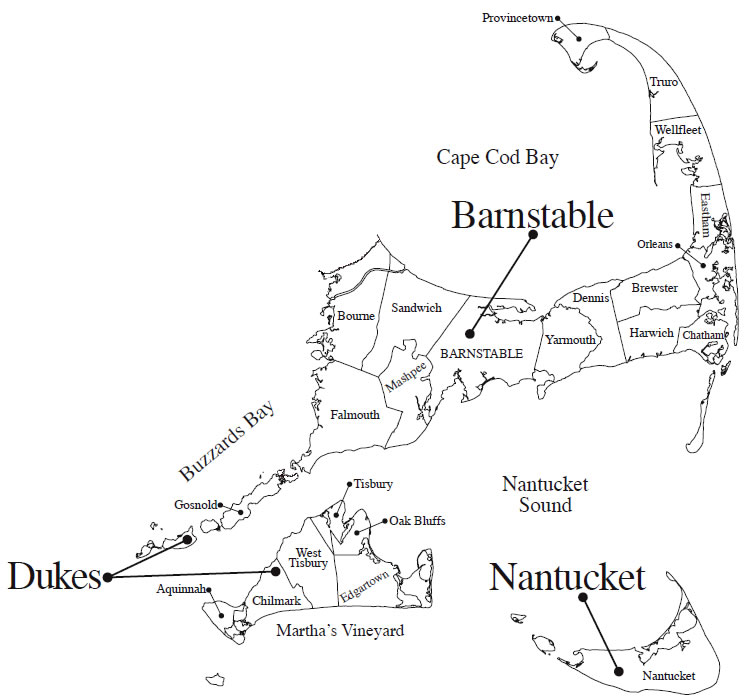 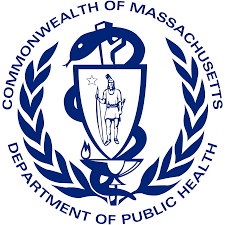 [Speaker Notes: When Talking:
Just read it out loud]
COLLECTED DATA
ANALYSIS
NGOs:
General Public:
Lack of resources such as funding and workers
Communication challenges to the public
Long term management
Know very little about these regulations
Concern about homeowner costs
Prefer sewage over septic
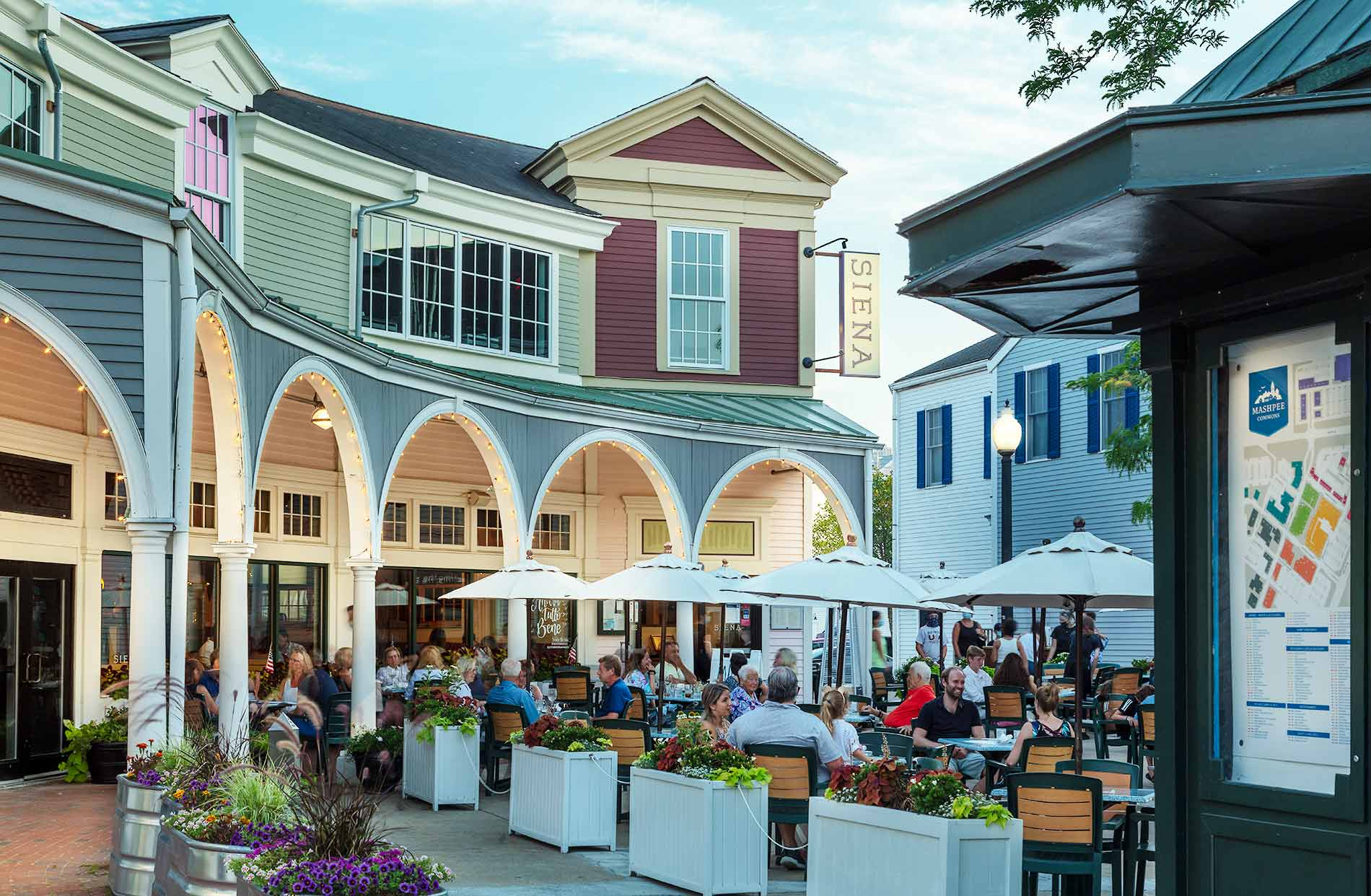 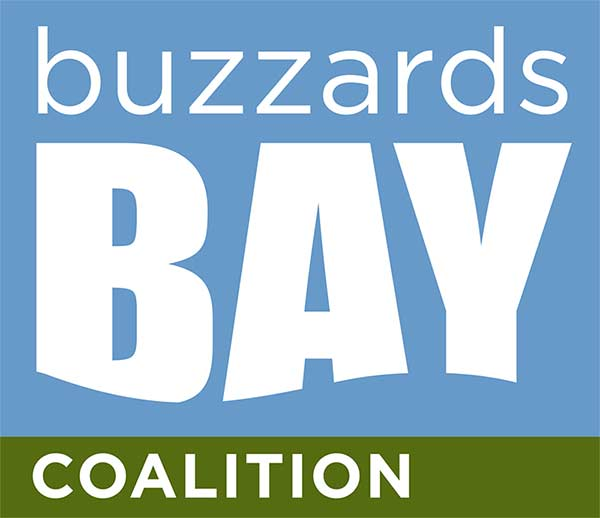 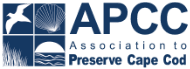 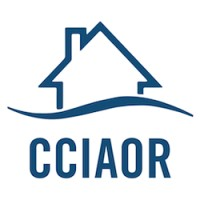 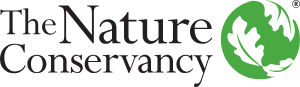 Photo from mashpeecommons.com, Photo of Mashpee Commons
[Speaker Notes: When Talking:
Just read it out loud]
COLLECTED DATA
SUMMARY OF SHARED CONCERNS
Funding
- Not enough loan and grant funding.
Information Access
- General confusion about new regulations.
COMMON CONCERNS
Worker Availability
- Not enough workers for these projects.
Other Nitrogen Sources
- Not only septic systems lead to excess nitrogen.
[Speaker Notes: When Talking:
Funding - Need more loan funding for homeowners and towns to upgrading septic systems and afford watershed projects.
Information Access - Requirements for obtaining watershed permit is unclear. General Public has lack of knowledge on new regulations.
Worker Availability - Not enough workers for implementing septic systems and enforcing requirements from new regulations.
Other Nitrogen Sources - New regulations do not include other sources of nitrogen pollution. Things like cranberry bogs and fertilizer cause excess nitrogen runoff.]
RECOMMENDATIONS
RECOMMENDATIONS
1.
2.
3.
Assistance in getting more funding and staff for projects and upgrades.
Create clearer guidelines for towns to follow for watershed permit project.
Create informative way for general public to learn the new regulations.
[Speaker Notes: When Talking:
Just read it out loud]
RECOMMENDATIONS
POSSIBLE ADDITIONS
4.
5.
Expand the number of towns considered nitrogen sensitive over time.
Address other sources of nitrogen pollution in watershed permit.
[Speaker Notes: When Talking:
Just read it out loud]
Thanks!
Thank you to our sponsor, MassDEP, specifically Tim Jones and Lealdon Langley. 

Thank you our survey respondents and interviewees.

Feel free to reach out to: gr-bos-madep-jacd@wpi.edu
[Speaker Notes: When Talking:
Just read it out loud]